Зима в произведениях русских художников.
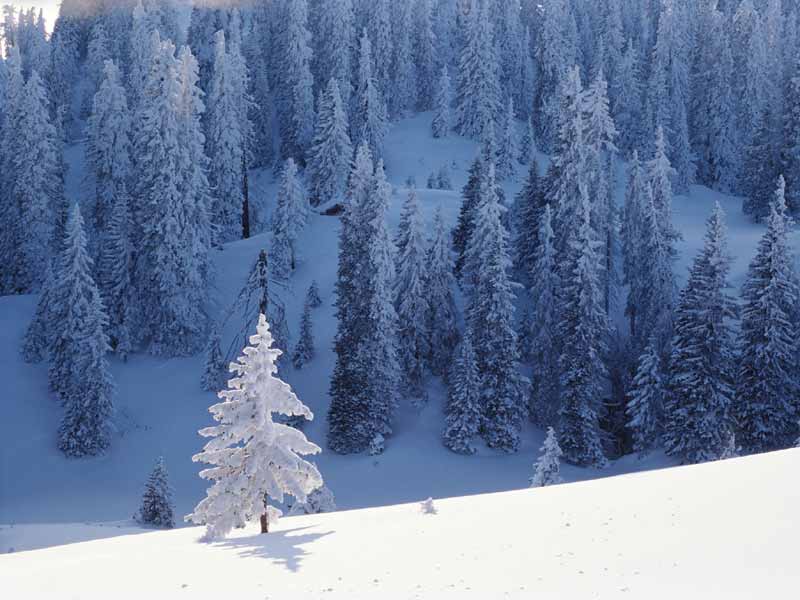 Учитель начальных классов:
Супрун л. В.
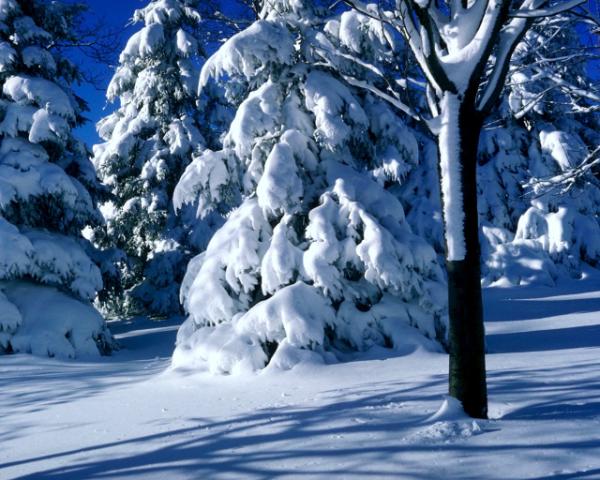 Чародейкою Зимою 
Околдован лес стоит —
И под снежной бахромою, Неподвижною,  немою, 
Чудной жизнью он блестит.
И стоит он,  околдован, 
Не мертвец и не живой  
Сном волшебным очарован, 
Весь опутан,  весь окован 
Лёгкой  цепью  пуховой...
			Ф. Тютчев
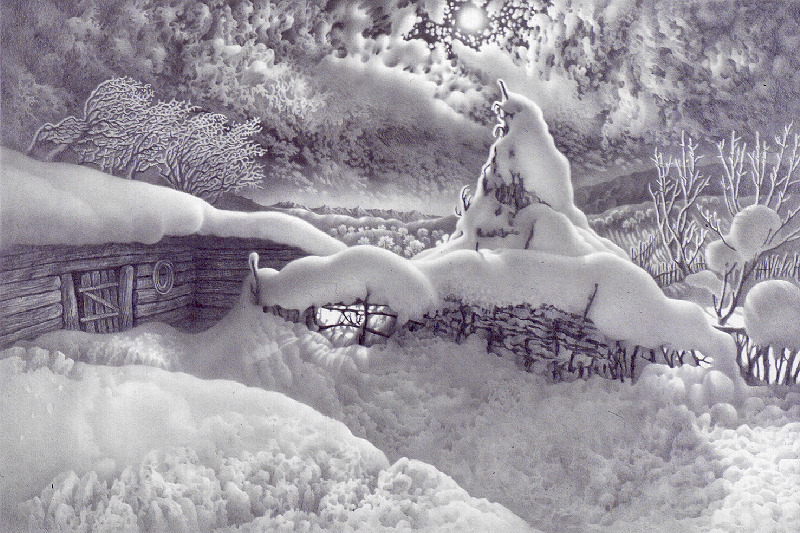 Хороша наша русская зима!
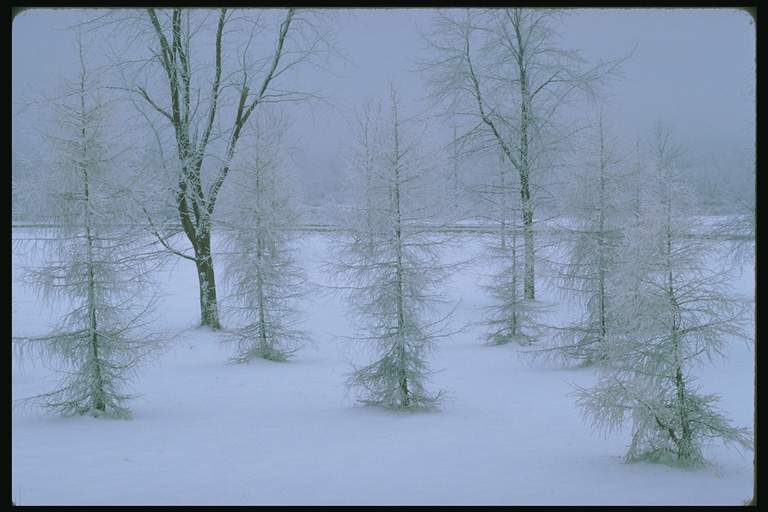 Огромное снежное покрывало застилает всё вокруг.
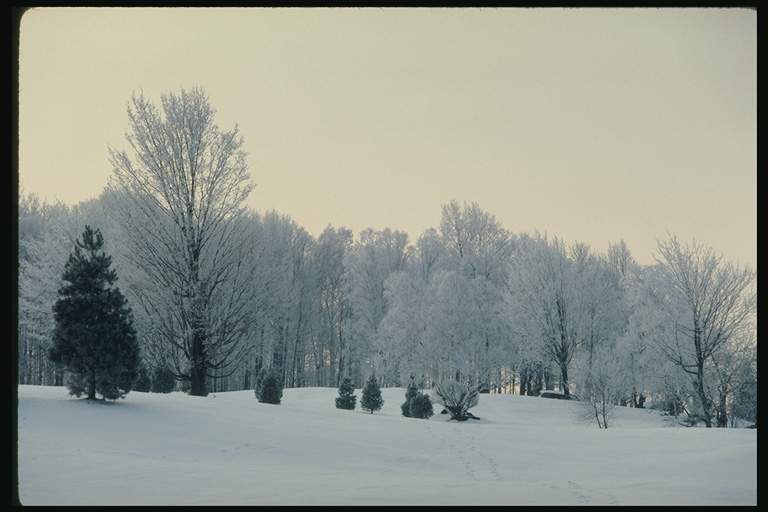 А как ударят морозы, инеем, сказочным узором раскрасят они деревья и дома.
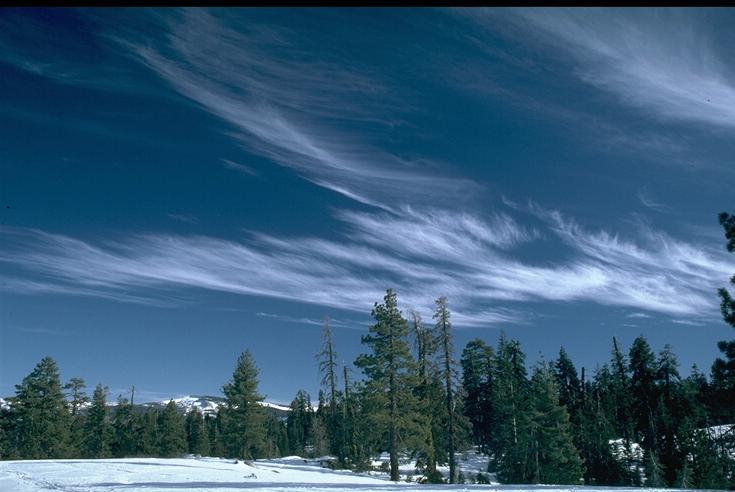 Вечор, ты помнишь, вьюга злилась,
На мутном небе мгла носилась,
Луна, как бледное пятно,
Сквозь тучи мрачные желтела,
И ты печальная сидела-
А нынче… погляди в окно:
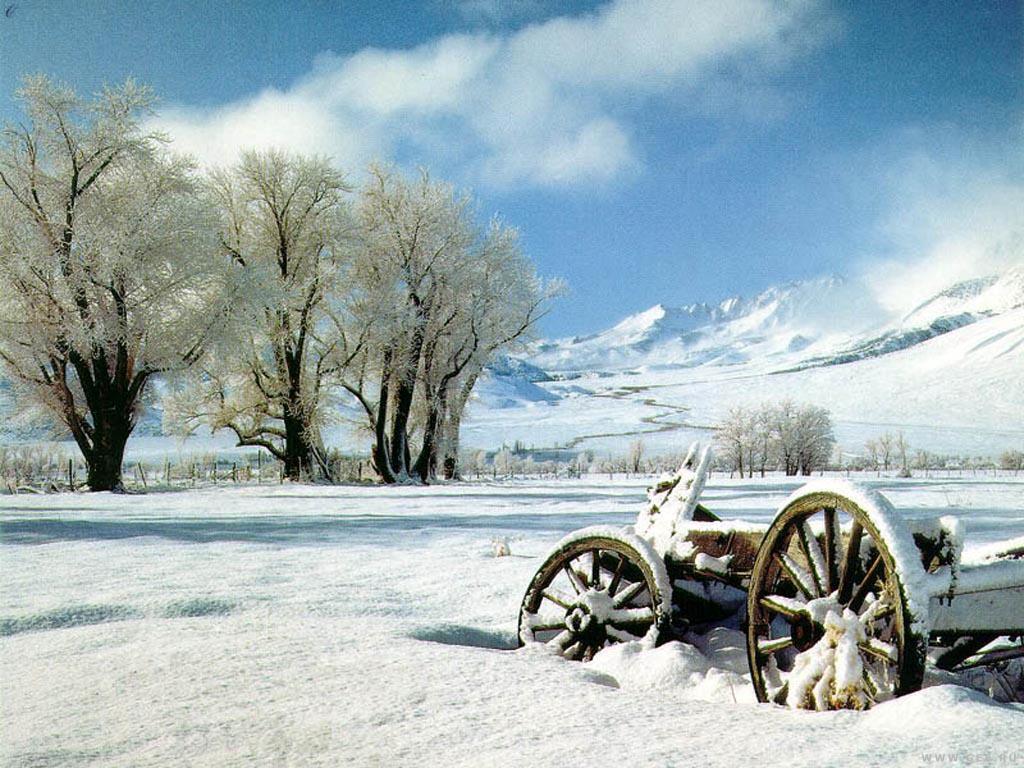 Под голубыми небесами
Великолепными коврами,
Блестя на солнце, снег лежит;
Прозрачный лес один чернеет,
И ель сквозь иней зеленеет,
И речка подо льдом блестит.
К. Коровин 
Зимой
И. Грабарь Февральская лазурь
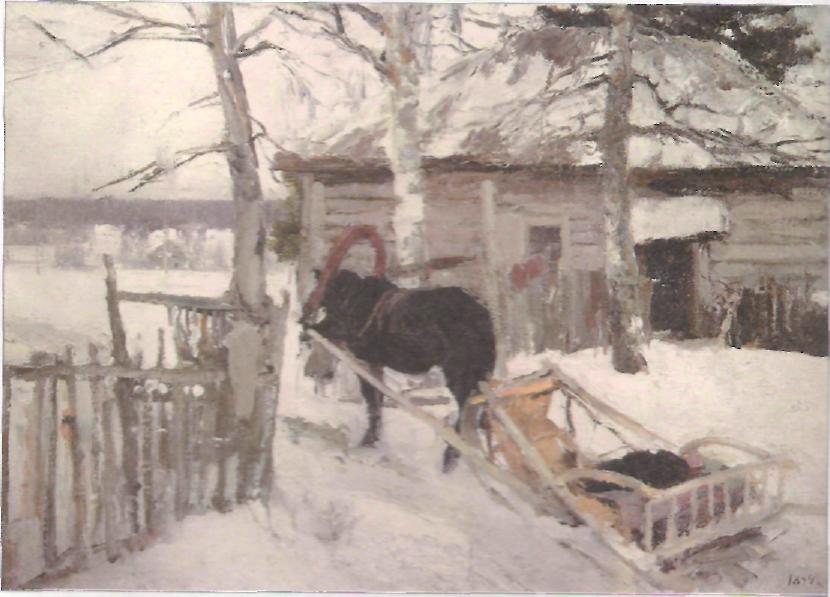 И. И. Шишкин
Являлся создателем русского эпического пейзажа. Произведения этого популярнейшего художника хорошо известны. Наследие Шишкина велико: это сотни картин, тысячи этюдов и рисунков, множество гравюр.
На  севере  диком  стоит  одиноко
На  голой  вершине  сосна
И дремлет,  качаясь,  и  снегом  сыпучим
Одета,   как  ризой,   она.
И снится  ей  всё,  что  в  пустыне далёкой, 
В  том  крае,   где  солнца восход, 
Одна и  грустна на утёсе горючем
 Прекрасная  пальма  растёт.
( Ю. Лермонтов)
С.П.Ткачев
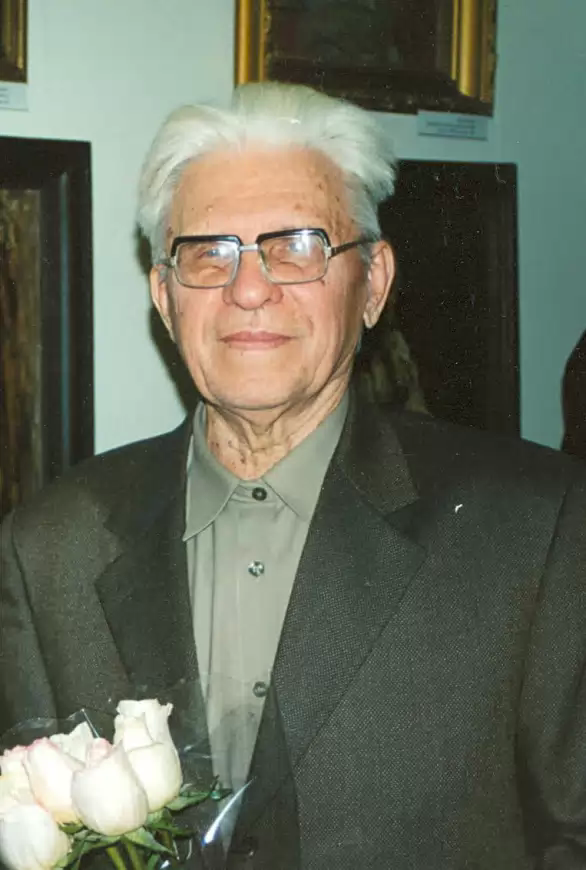 Художник острой живописной манеры, тяготеющий к масштабным полотнам, к созданию сюжетно развернутых работ. В центре внимания художника, выросшего в селе, – русская деревня.
С. Ткачёв «В зимний праздник. Деревня».
У картины особенный колорит, она привлекает внимание серебристо-серыми с синевой оттенками красок, 
	и веет от неё настроением радостным,   праздничным.
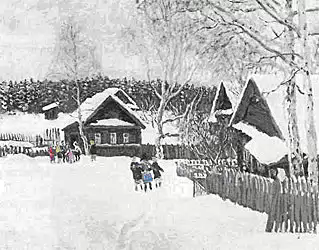 Василий Суриков
Автор многих картин на темы российской истории и прекрасных портретов. Он мастерски владел композицией,   цветовым  решением  картины.
В. Суриков. «Взятие снежного городка»
Чёрно-коричневый фон ковра усиливает звучание цвета орнамента, который резко отделяется от нежных голубовато-серых с желтизной оттенков снега и неба, синевы дальних  заснеженных  полей и леса.
Разудалая молодёжь, смеющиеся румяные девушки, нарядные костюмы, разноцветные узоры на одеждах, ковре, дугах — всё полно радости,  создаёт  настроение  праздника.
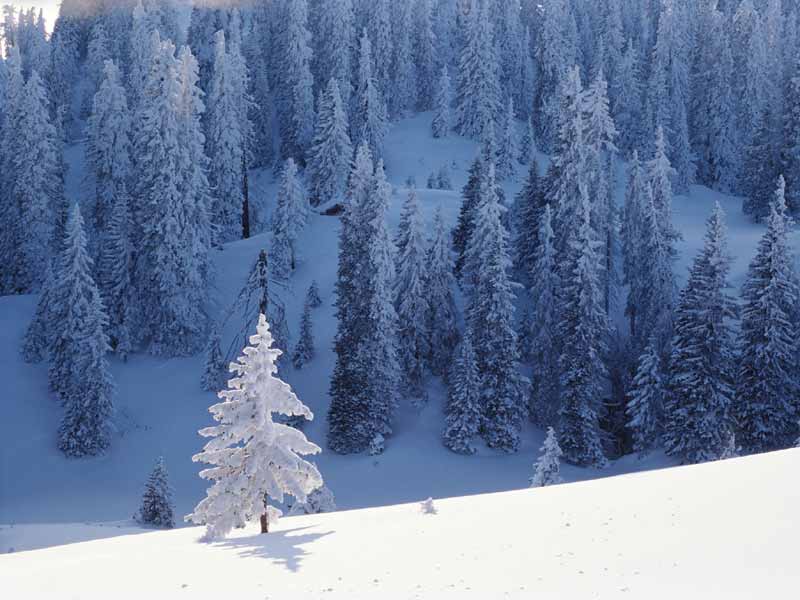